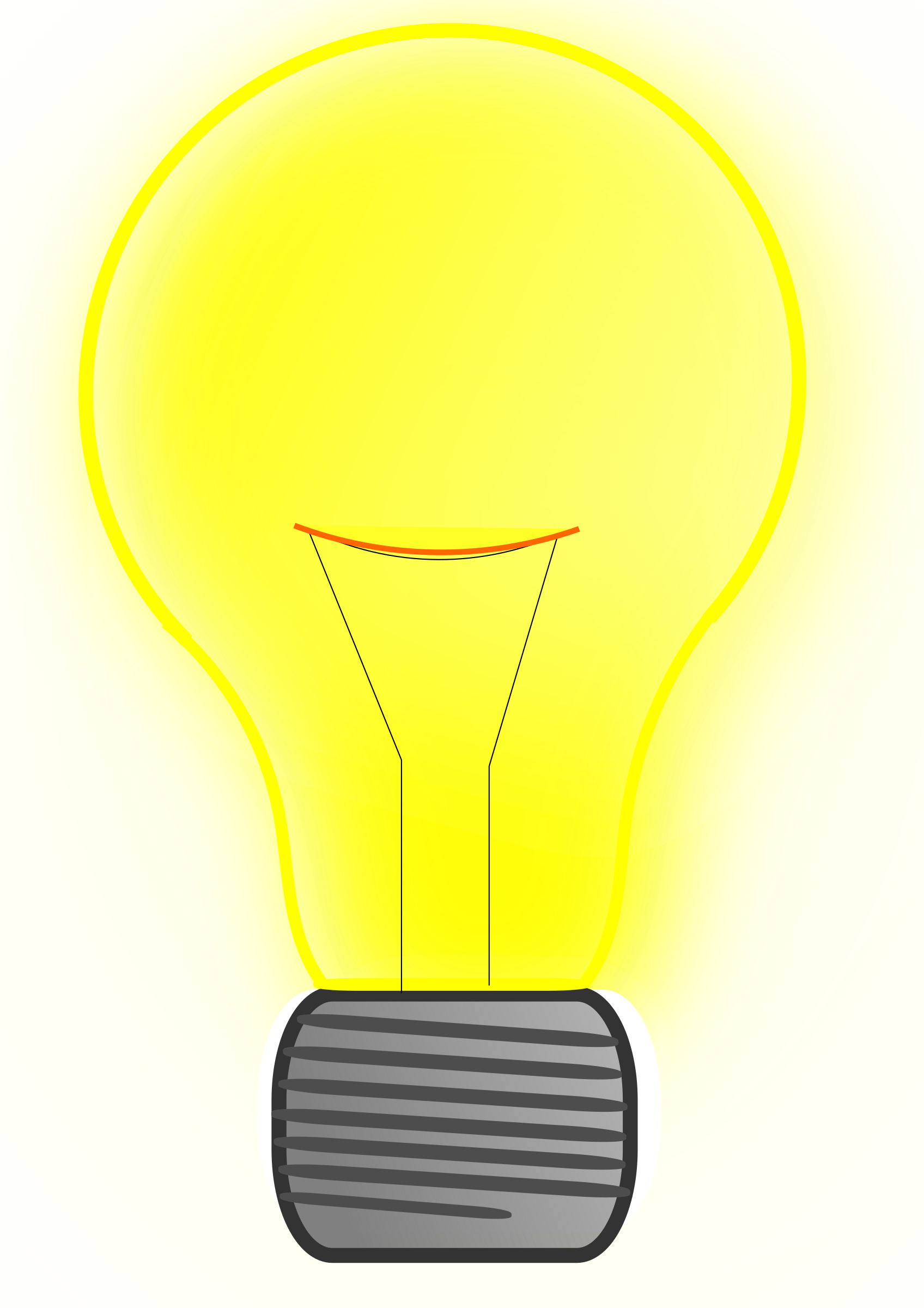 Shine the Light on Legal Research
SCLA/SELA Joint Conference
Greenville SC
November 2, 2018
CIRCUIT
RIDERS
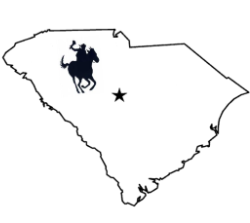 BASIC LEGAL RESEARCH TRAINING
University of South Carolina School of Law Library
http://guides.law.sc.edu/CircuitRiders
Legal Research Terms
Legal research starts with finding the right terms for the legal issue
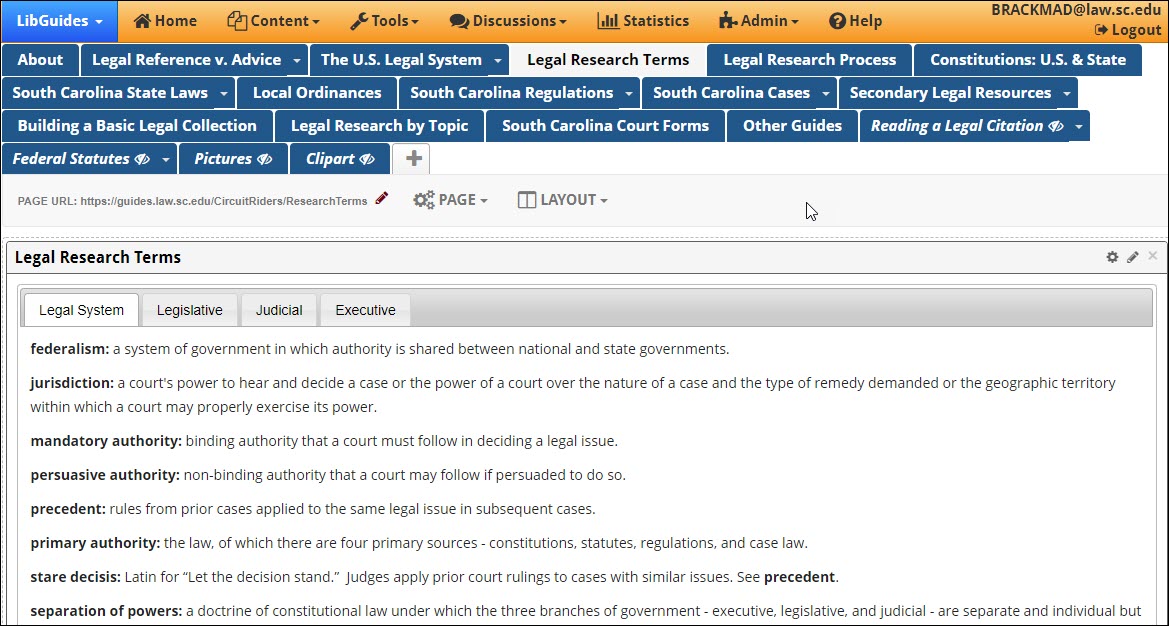 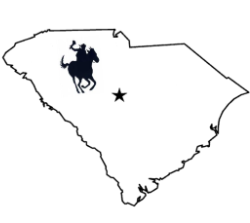 The Circuit Riders LibGuide also has a list of online and print legal dictionaries
Legal Research Terms
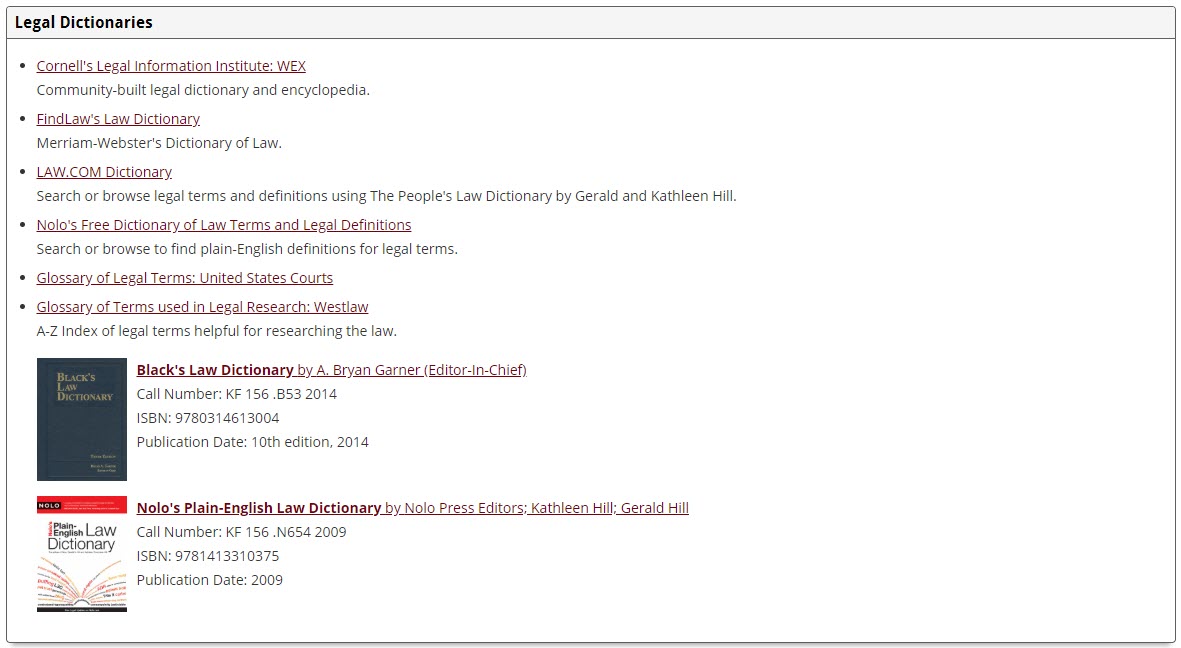 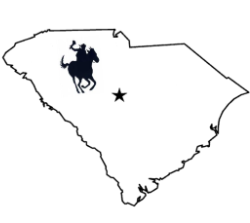 The Circuit Riders LibGuide contains tips and directions for creating a plan for legal research
Legal Research Process
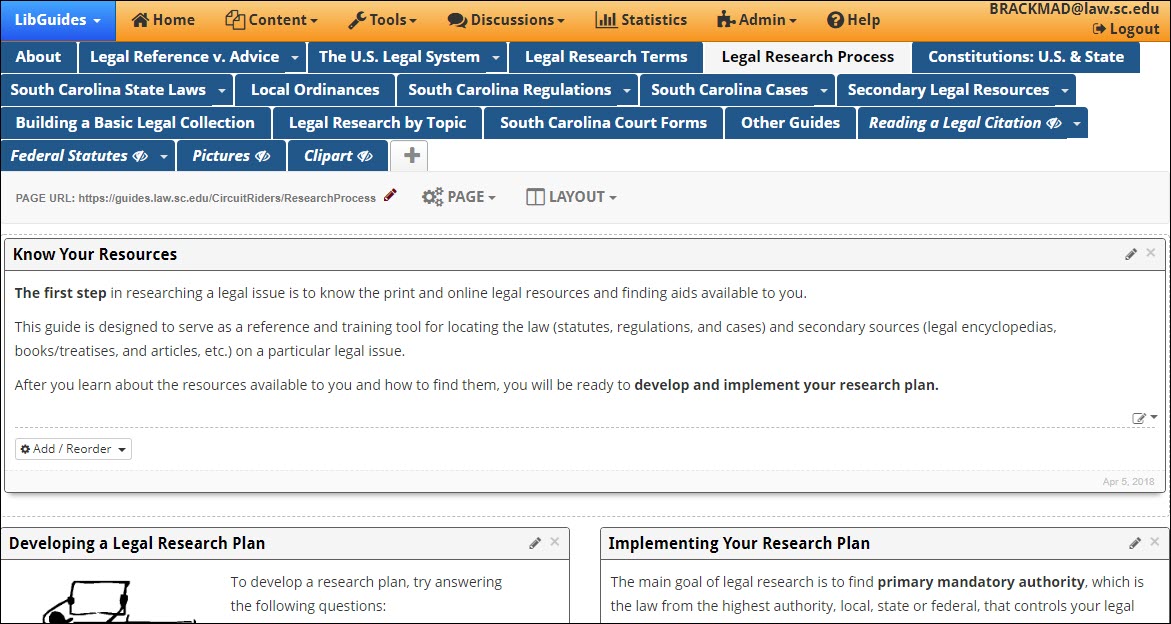 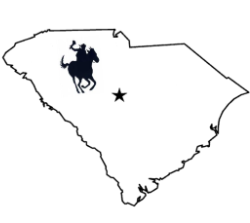 The Circuit Riders LibGuide lists two books for librarians to use as process references
Legal Research Process Resources
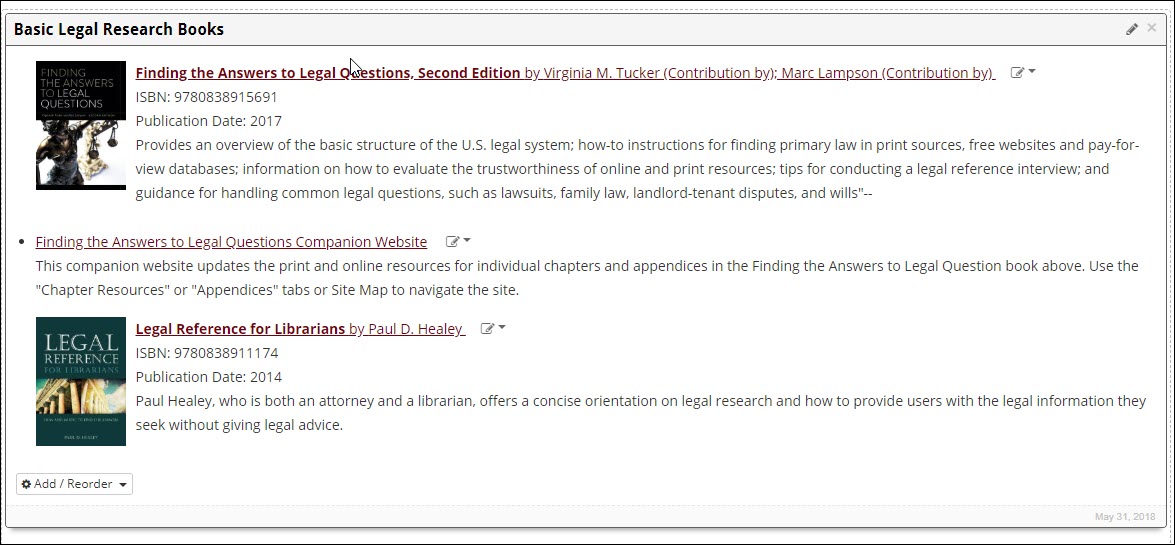 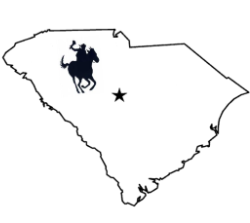 The Circuit Riders LibGuide also helps find links to other states’ constitutions
Constitutions
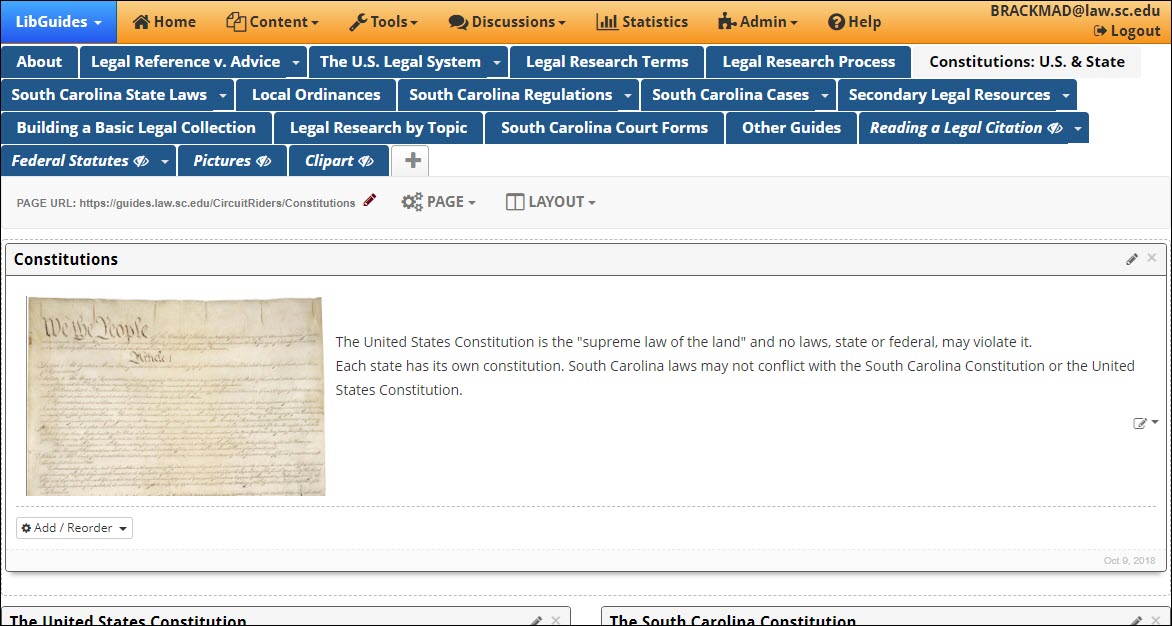 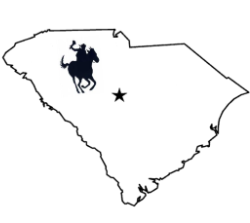 State Statutes
The vast majority of the questions you get are state law questions.
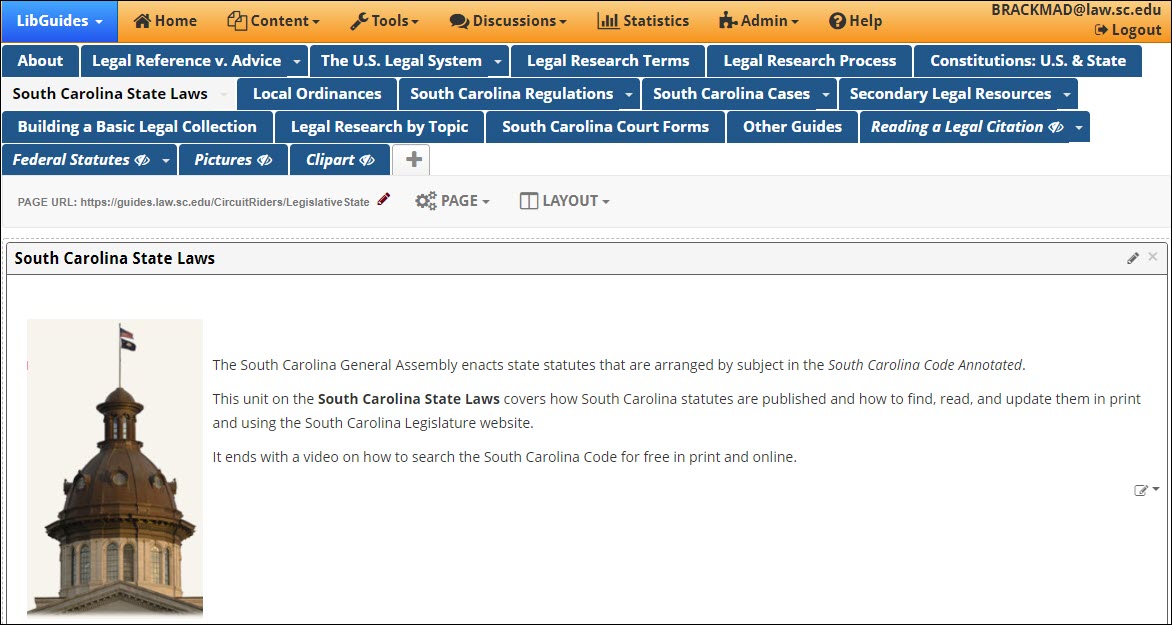 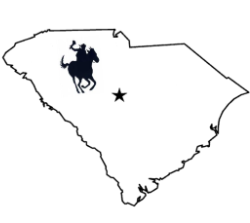 The Circuit Riders LibGuide tells you how to read a citation to a S.C. statute
South Carolina Citations
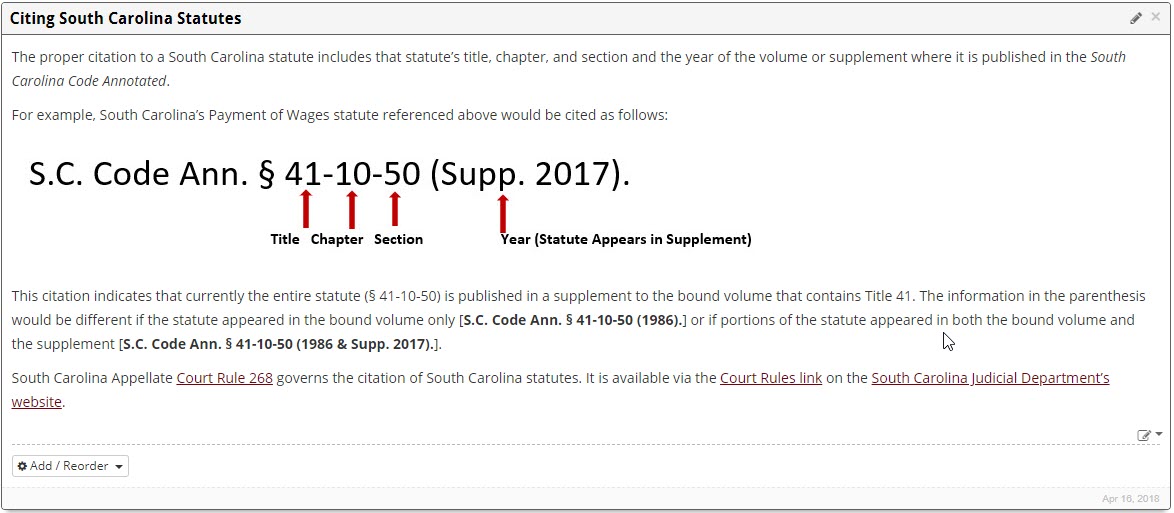 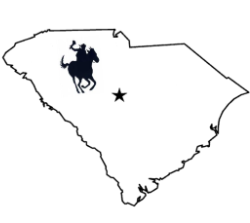 The South Carolina Statehouse web page has our constitution, statutes, regulations, and cases.
South Carolina Statutes Online
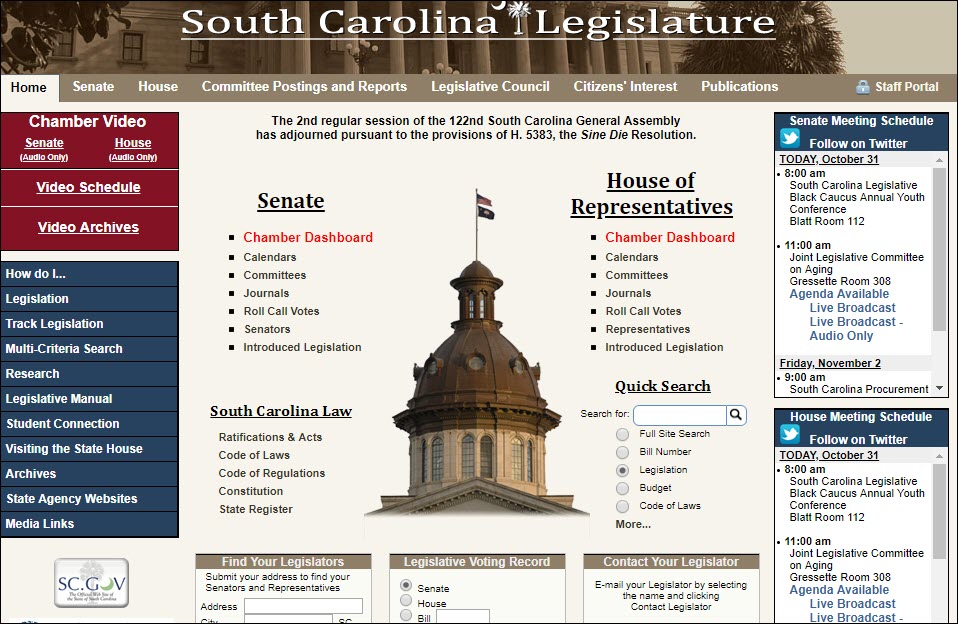 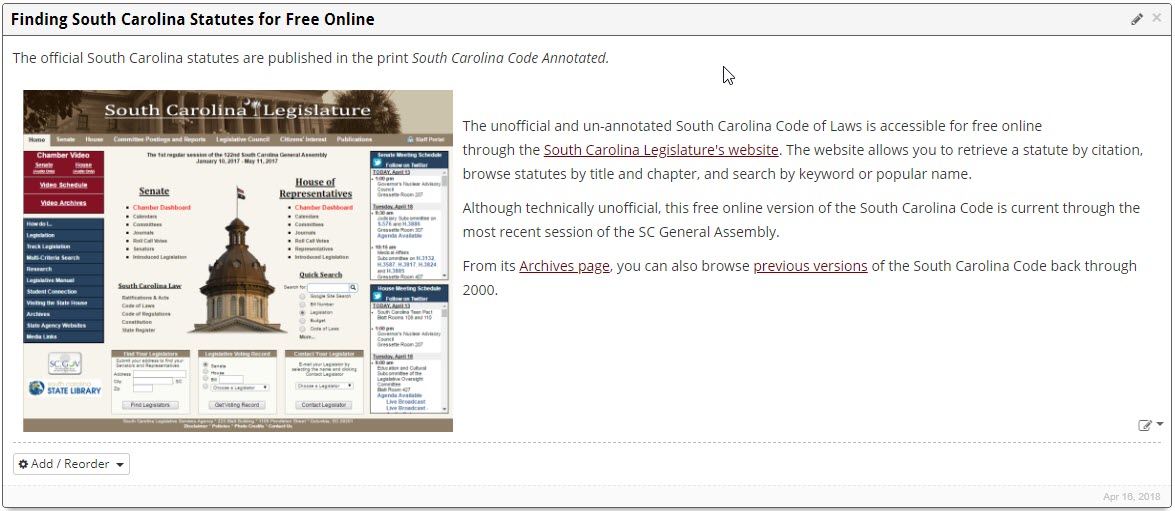 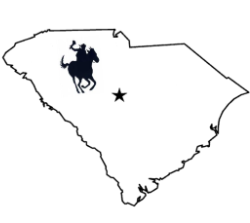 If you know what state agency is involved, it frequently has the statutes on its web page.
S.C. Agency Pages for Statutes
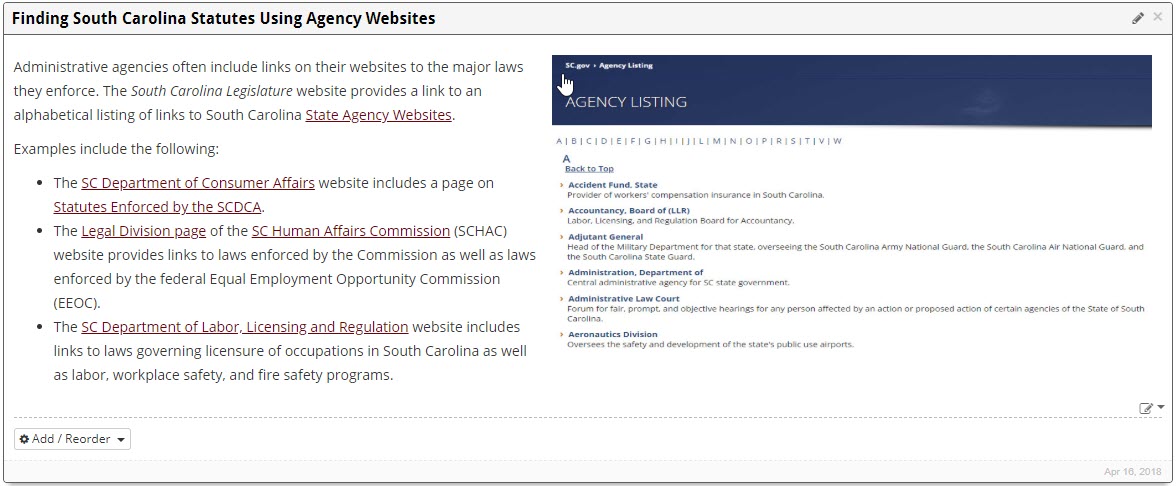 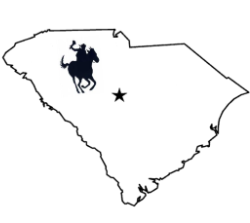 Other States’ Statutes
Most states have their statutes and other legal material online.
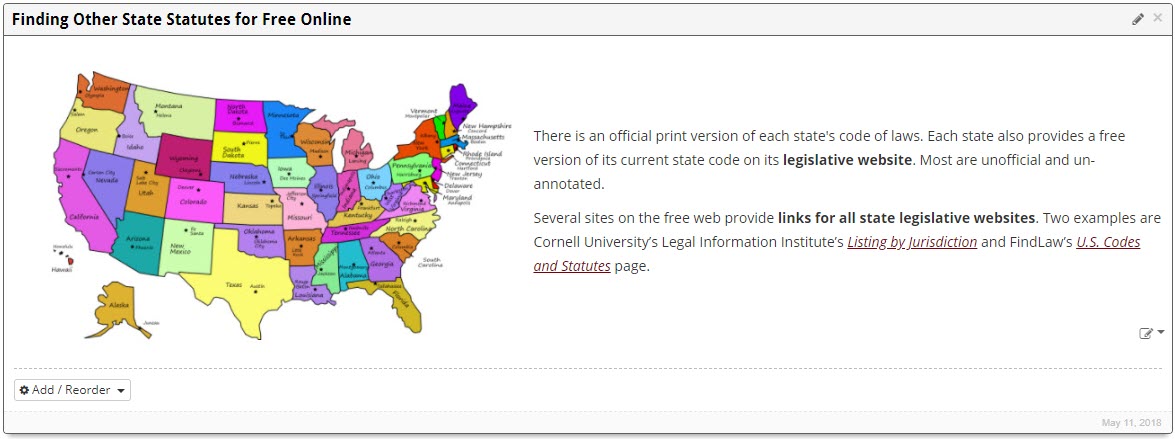 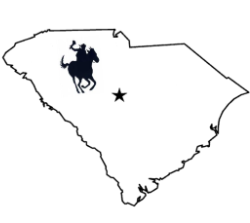 Local Ordinances
(Zoning)
Sometimes, the only way to get an ordinance is to call that local government
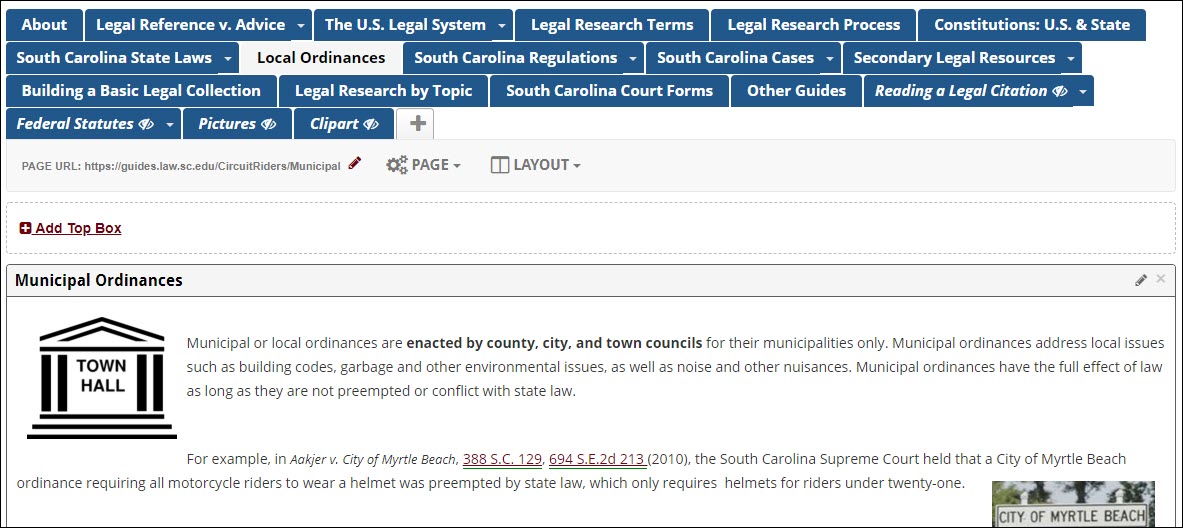 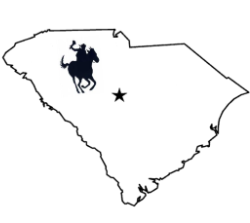 South Carolina Regulations
Regulations are more common than you think.
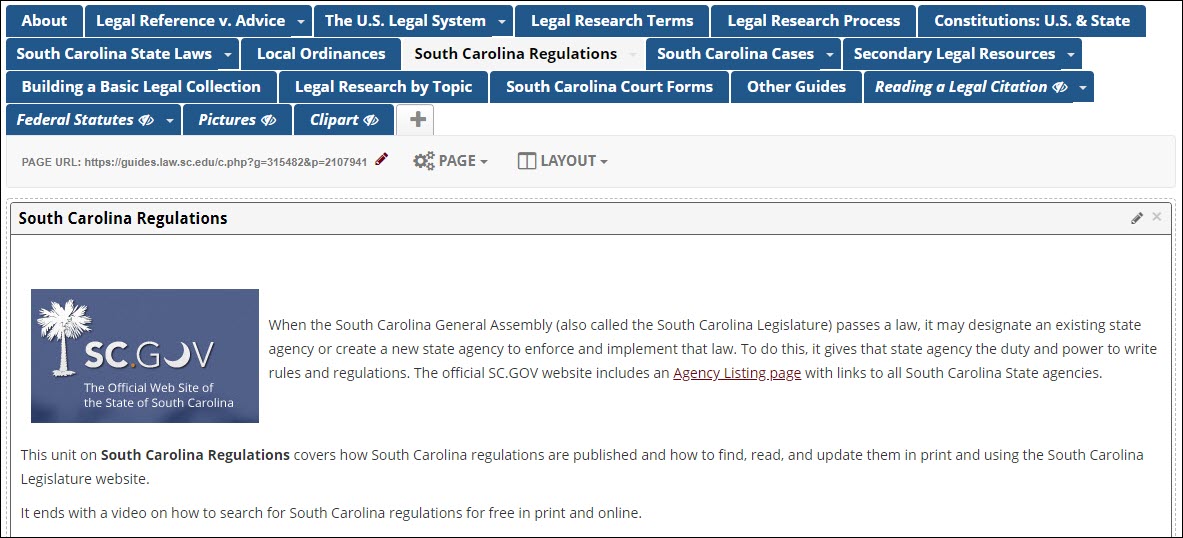 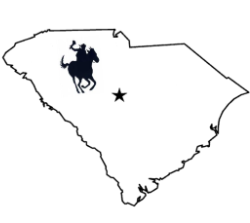 South Carolina 
Administrative Law Court
Agencies have their own courts to hold hearings.
Find most of those decisions here.
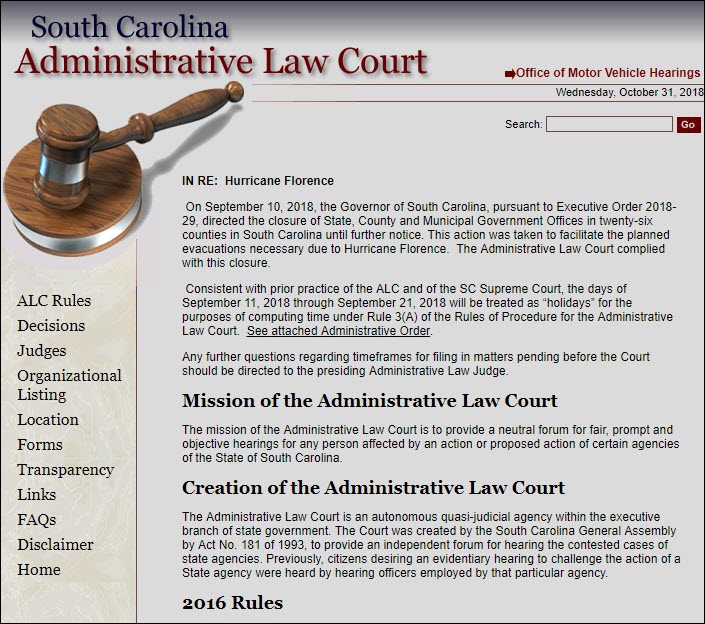 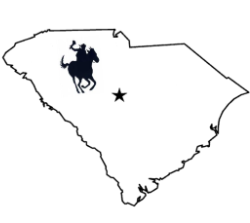 http://www.scalc.net/
South Carolina Cases
The Circuit Riders LibGuide provides sources to find cases online
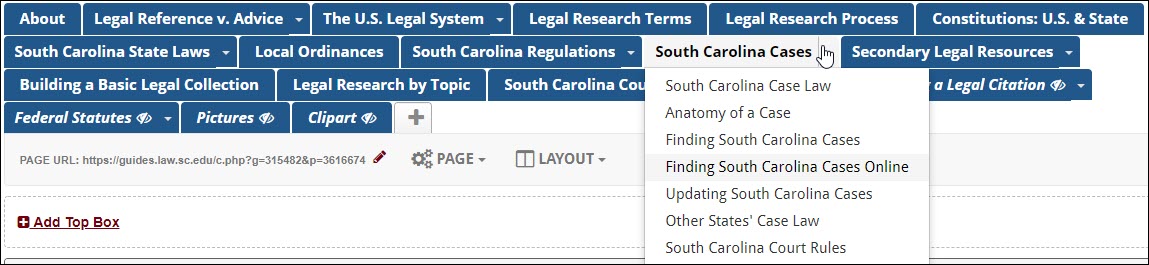 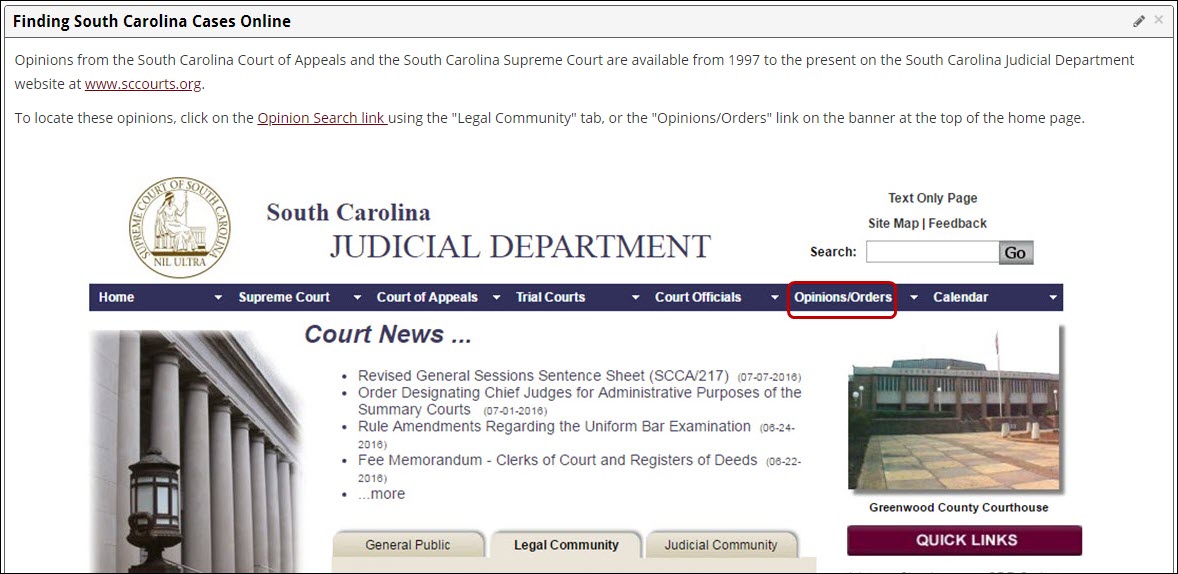 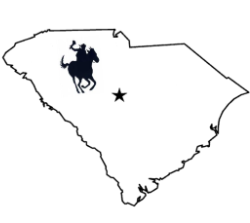 The Circuit Riders LibGuide tells you how to read a legal citation
South Carolina Case Citations
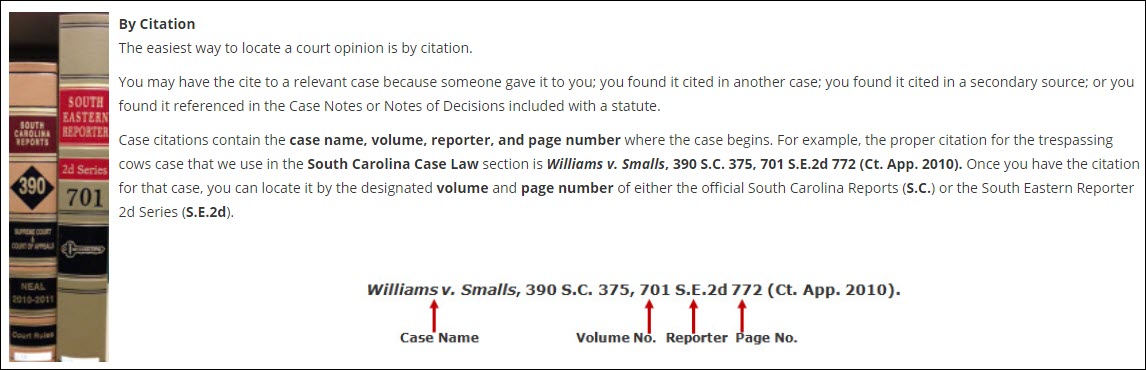 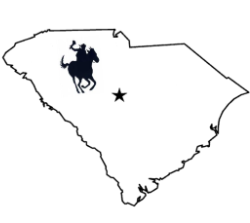 Secondary Legal Resources, Building a Basic Legal Collection, Topical Guides and Other Resources
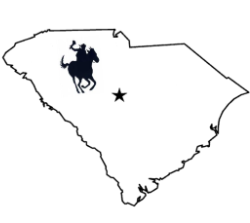 Secondary Legal Resources (1)
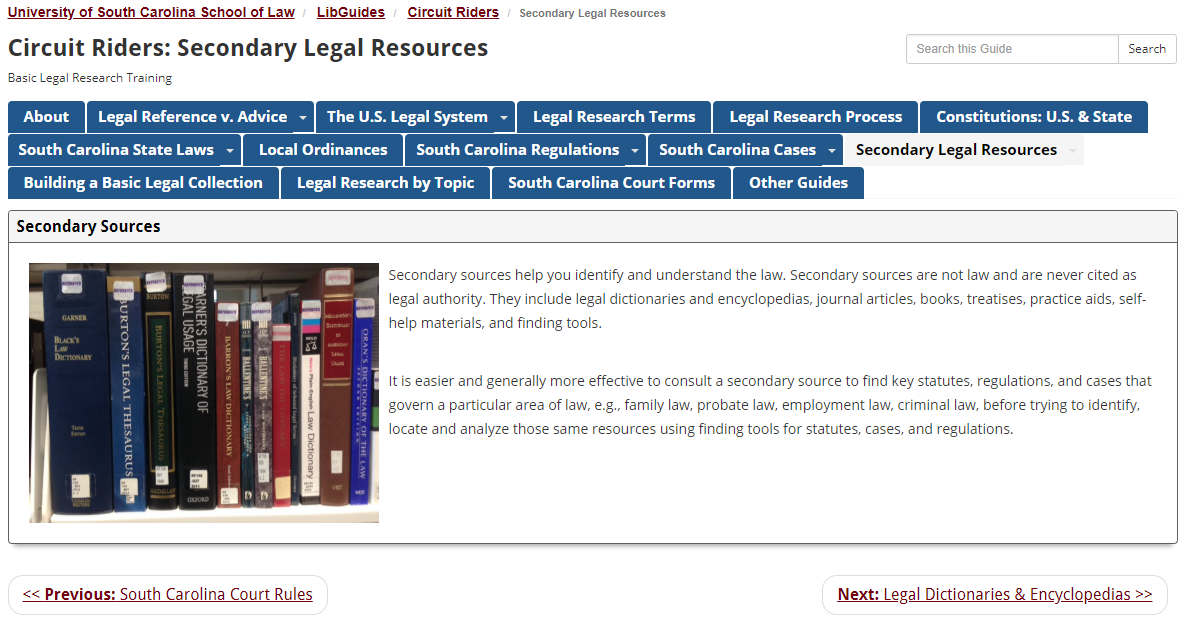 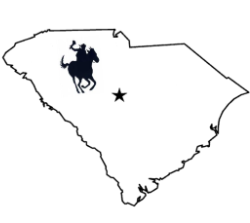 http://guides.law.sc.edu/CircuitRiders/secondarysources
Secondary Legal Resources (2)
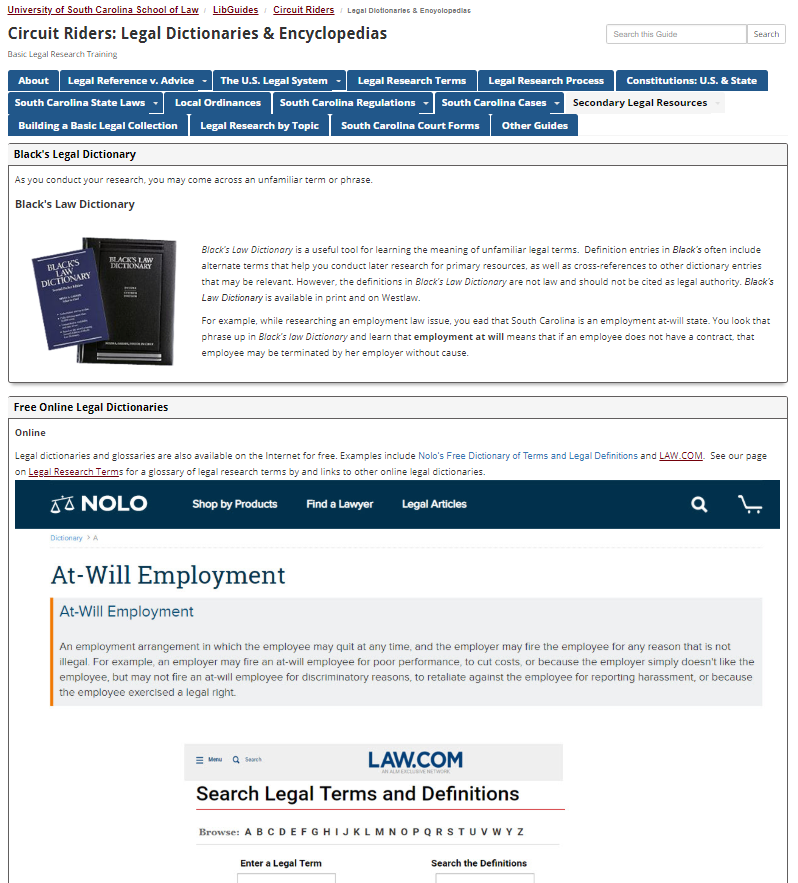 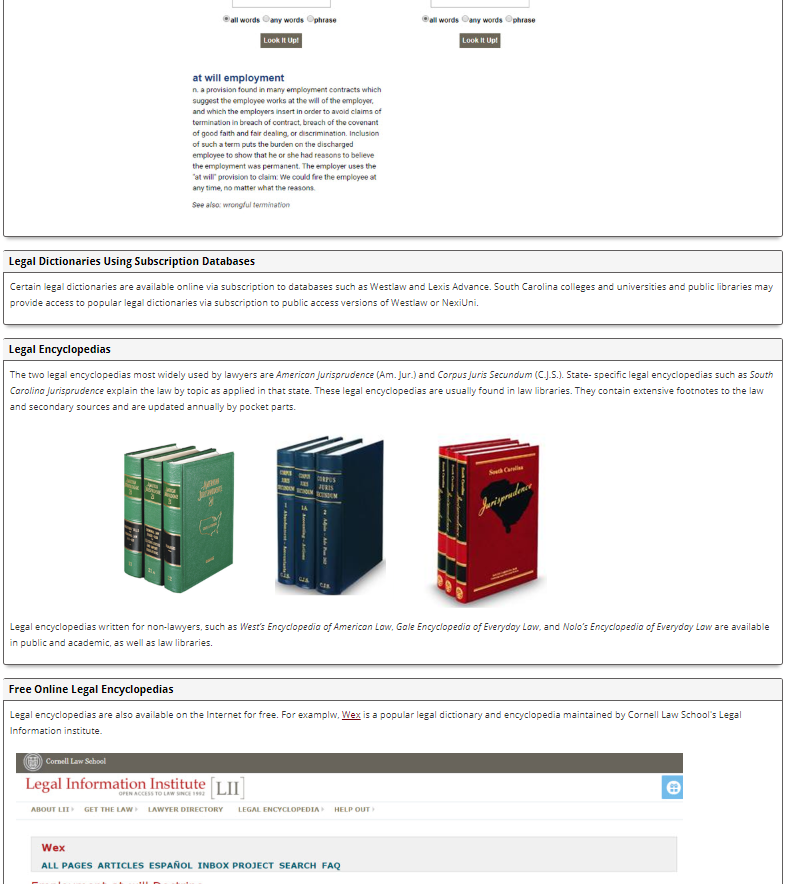 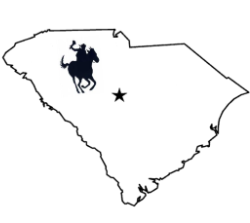 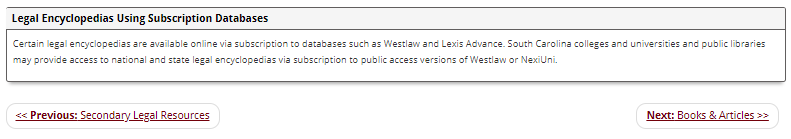 https://guides.law.sc.edu/CircuitRiders/DictionaryEncyclopedia
Secondary Legal Resources (3)
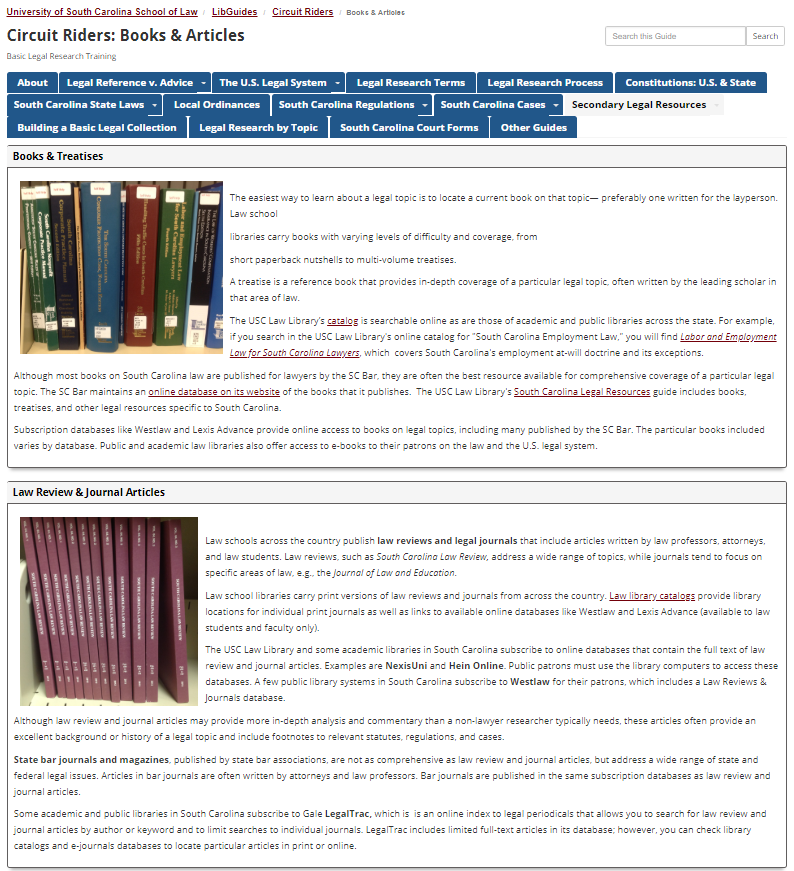 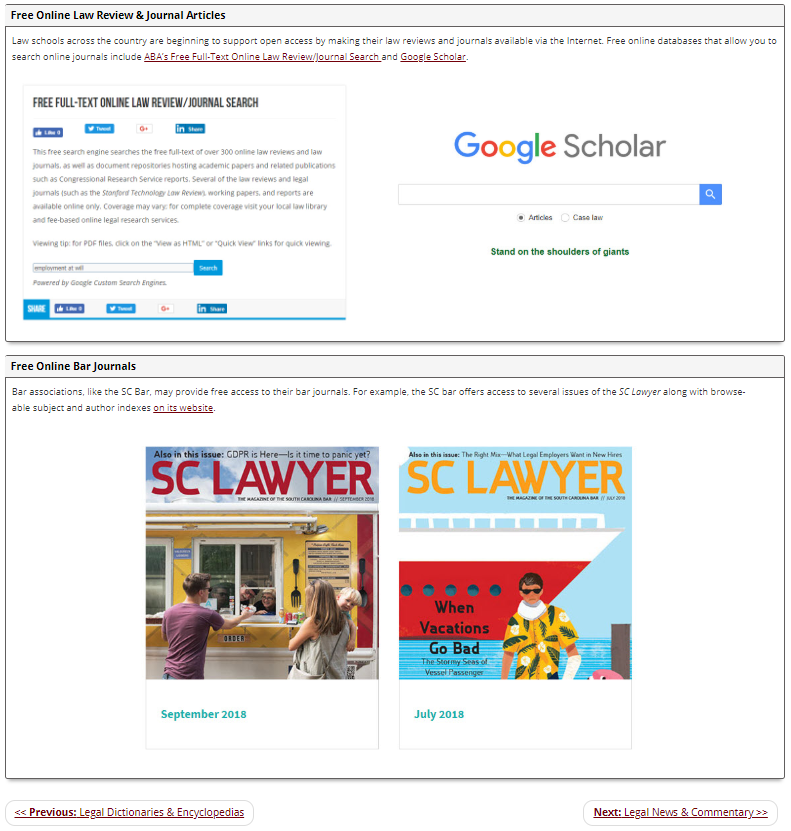 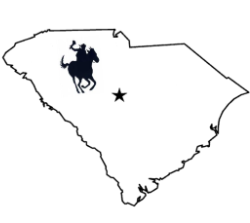 https://guides.law.sc.edu/CircuitRiders/BooksArticles
Secondary Legal Resources (4)
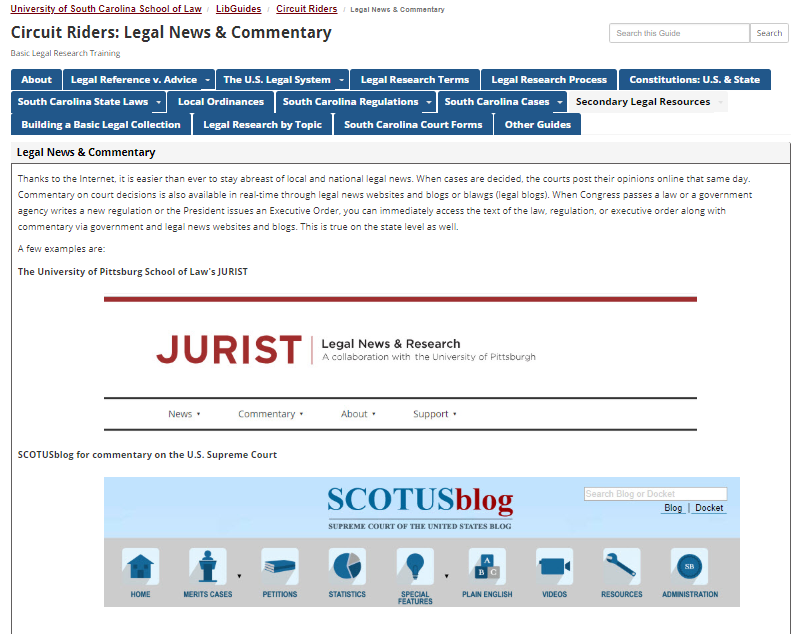 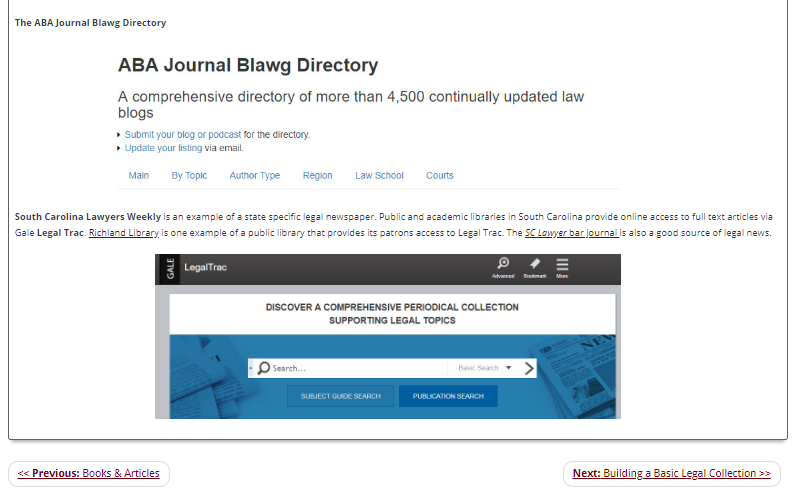 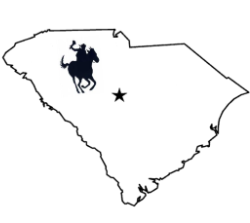 https://guides.law.sc.edu/CircuitRiders/NewsCommentary
Building a Basic Legal Collection (1)
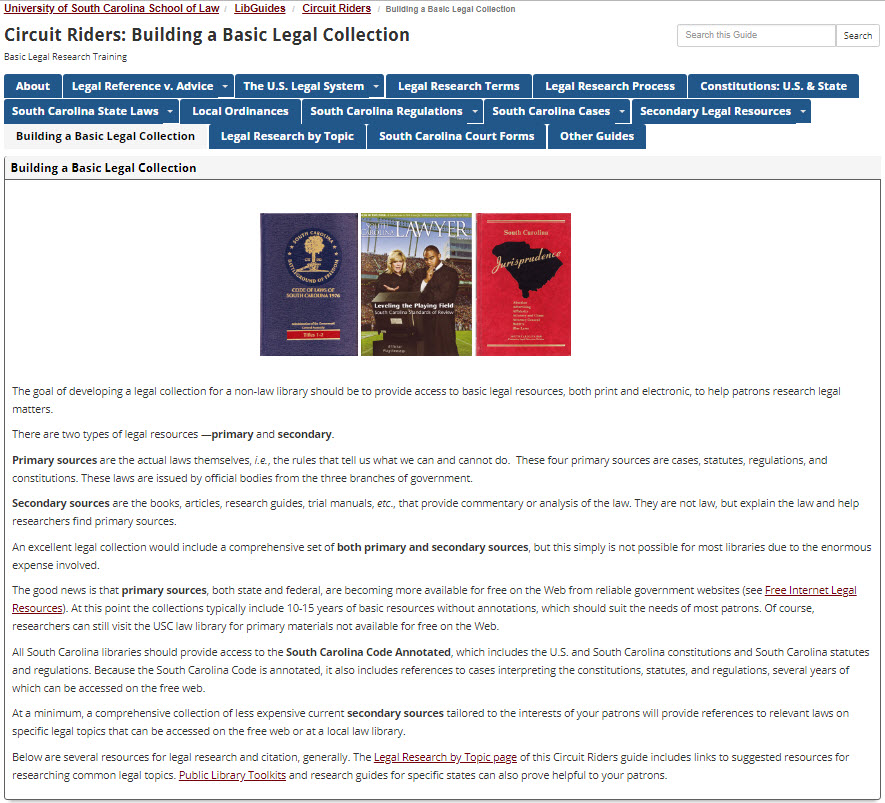 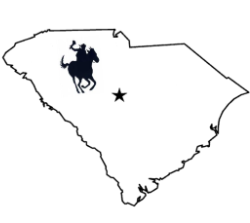 https://guides.law.sc.edu/CircuitRiders/LegalCollection
Building a Basic Legal Collection (2)
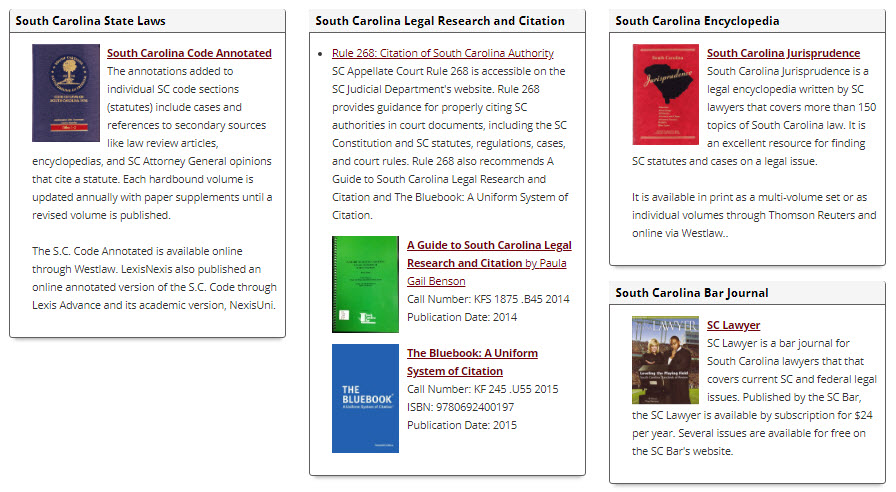 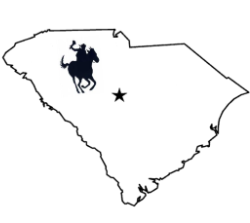 https://guides.law.sc.edu/CircuitRiders/LegalCollection
Building a Basic Legal Collection (3)
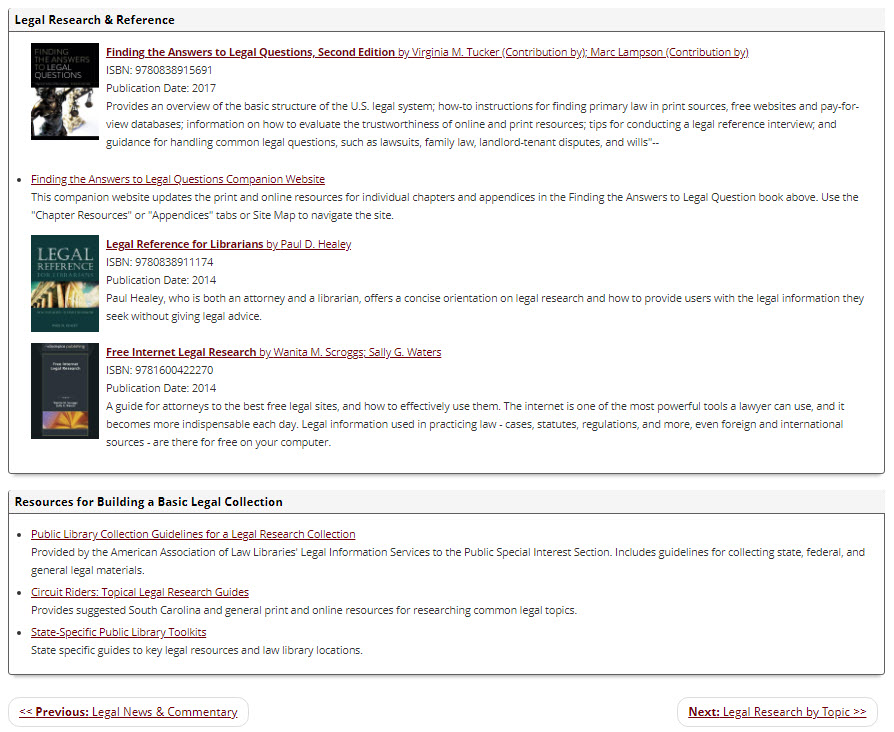 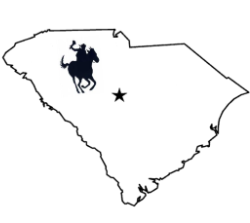 https://guides.law.sc.edu/CircuitRiders/LegalCollection
Legal Research by Topic
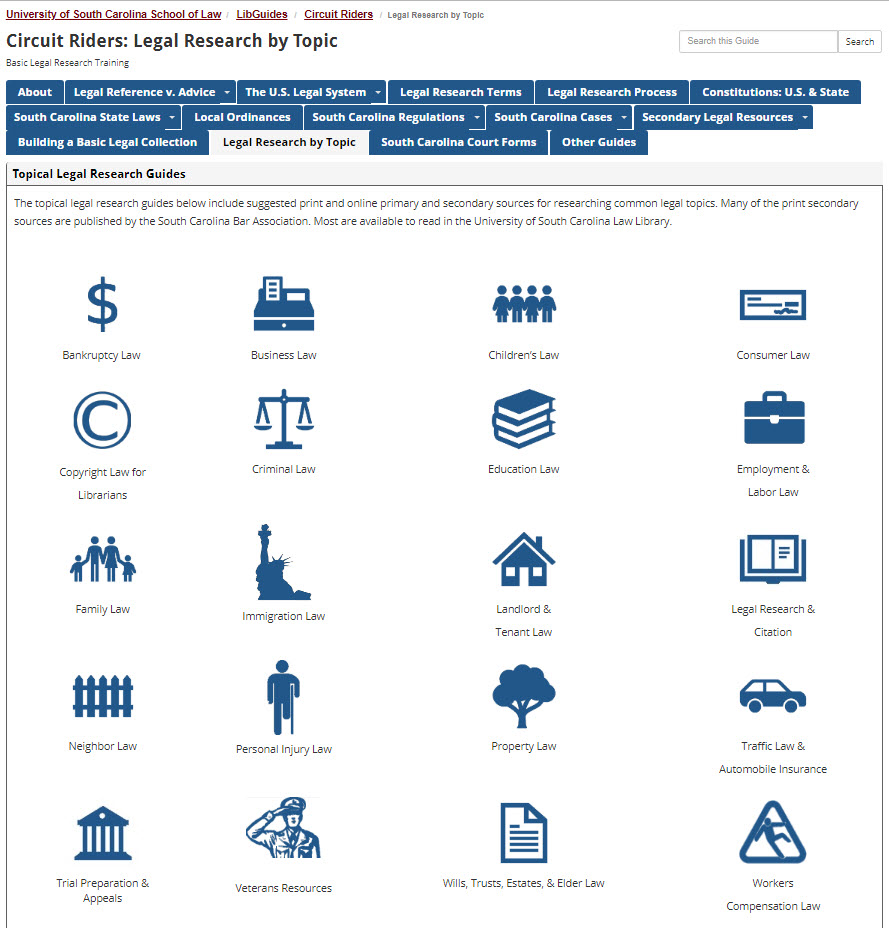 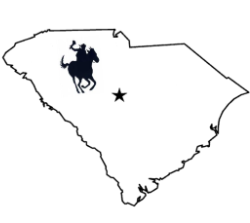 https://guides.law.sc.edu/CircuitRiders/TopicalGuides
Topical Guides: Copyright Law for Librarians
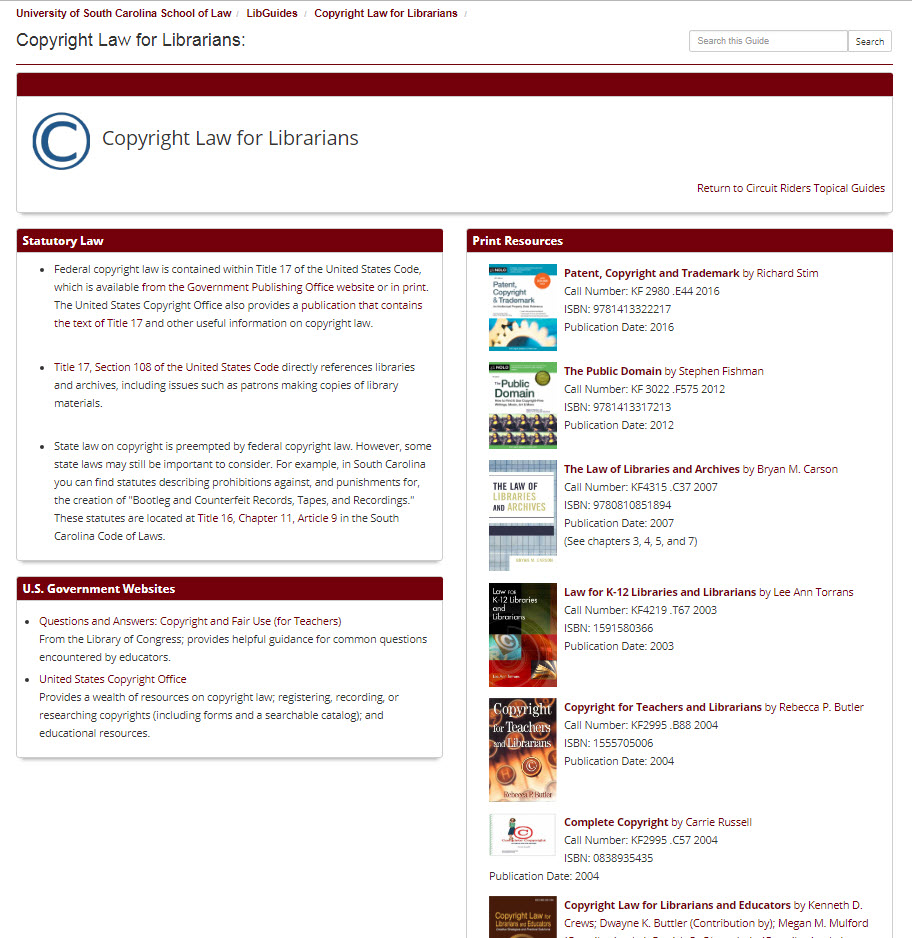 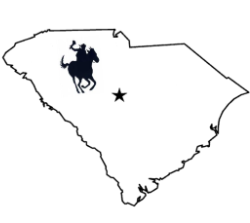 https://guides.law.sc.edu/CopyrightLawforLibrarians
Topical Guides: Family Law
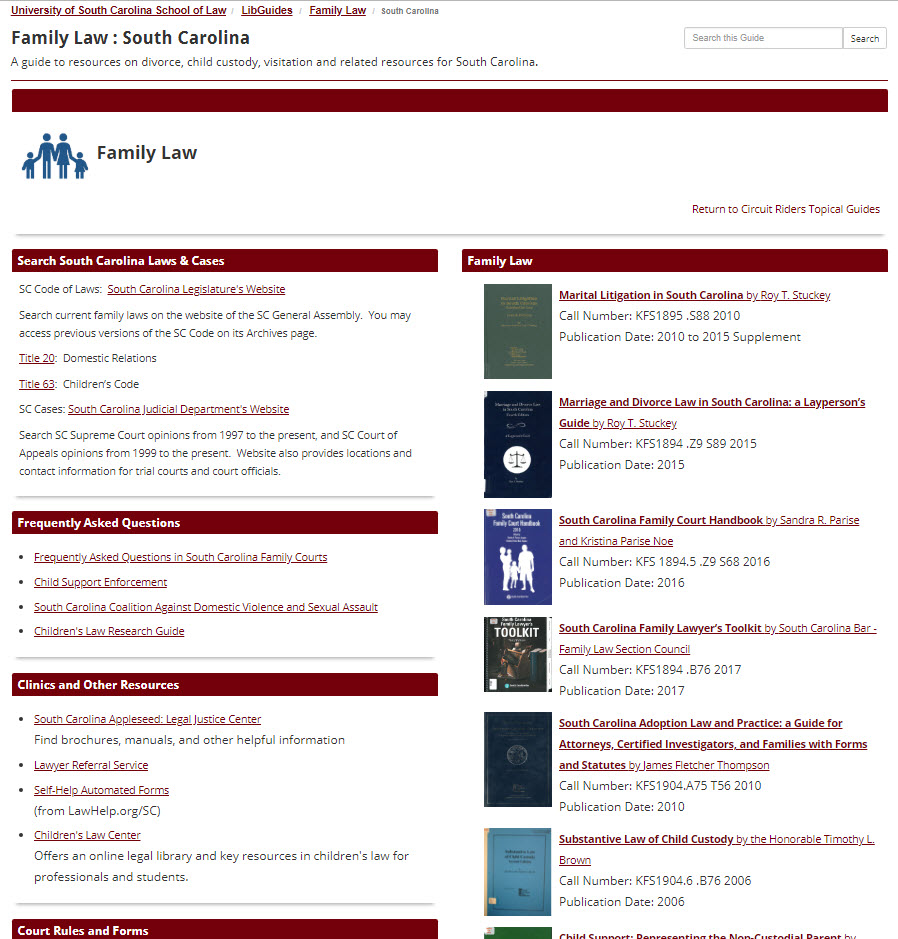 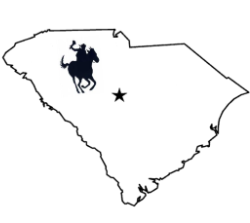 http://guides.law.sc.edu/FamilyLawResources
Topical Guides: Immigration Law
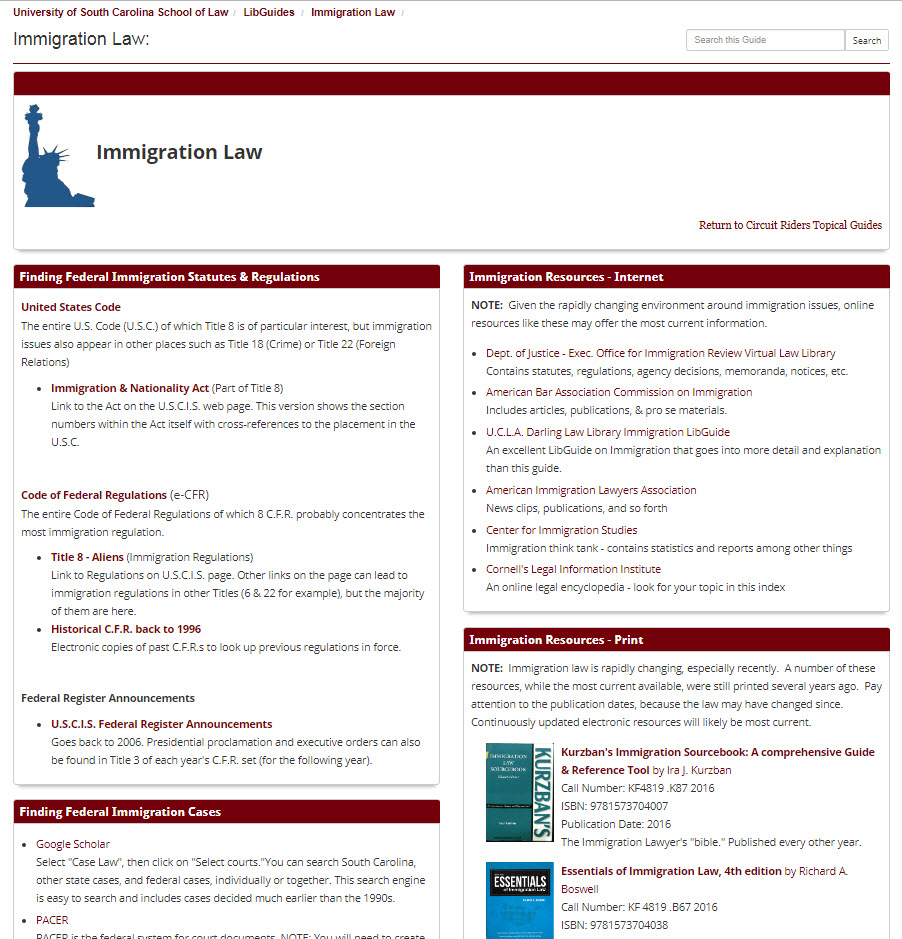 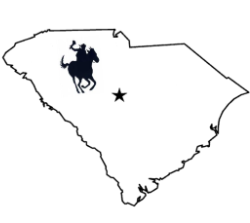 http://guides.law.sc.edu/CircuitRiderImmigration
Topical Guides: Landlord & Tenant Law
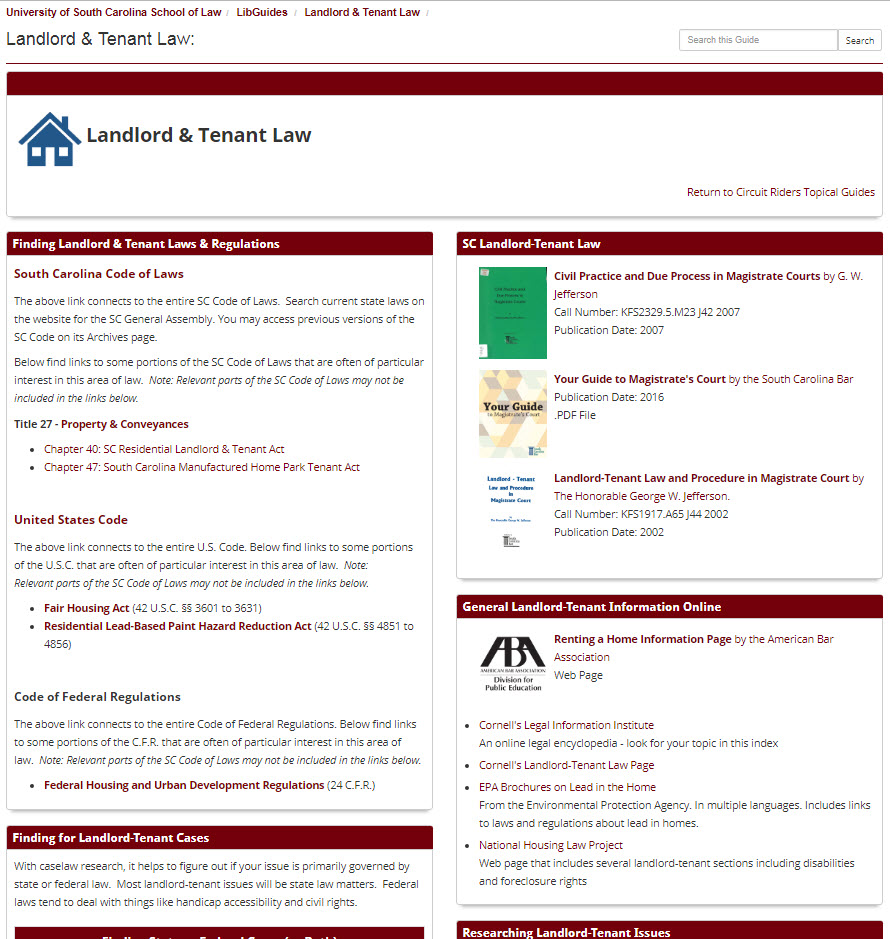 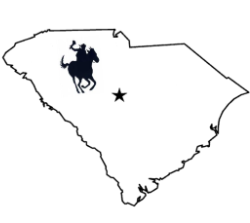 http://guides.law.sc.edu/LandlordTenant
Topical Guides: Wills, Trusts, Estates, & Elder Law
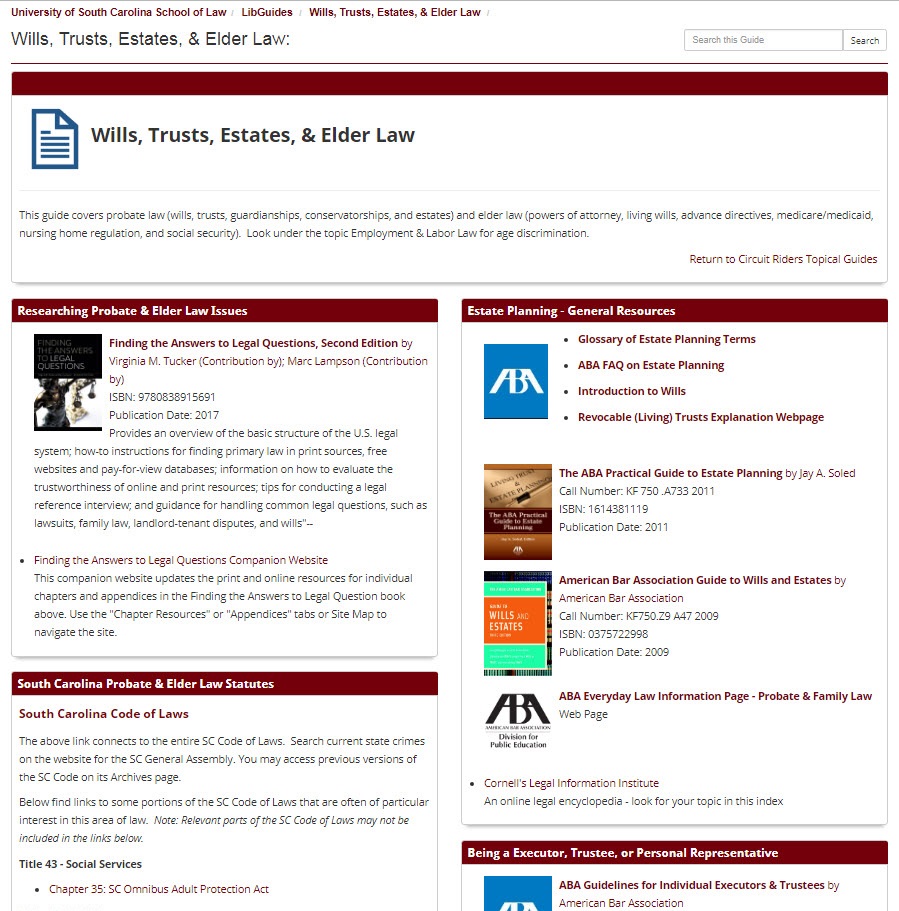 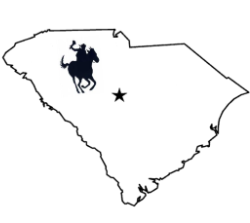 http://guides.law.sc.edu/WillsTrustsEstates
Other Topical Guides
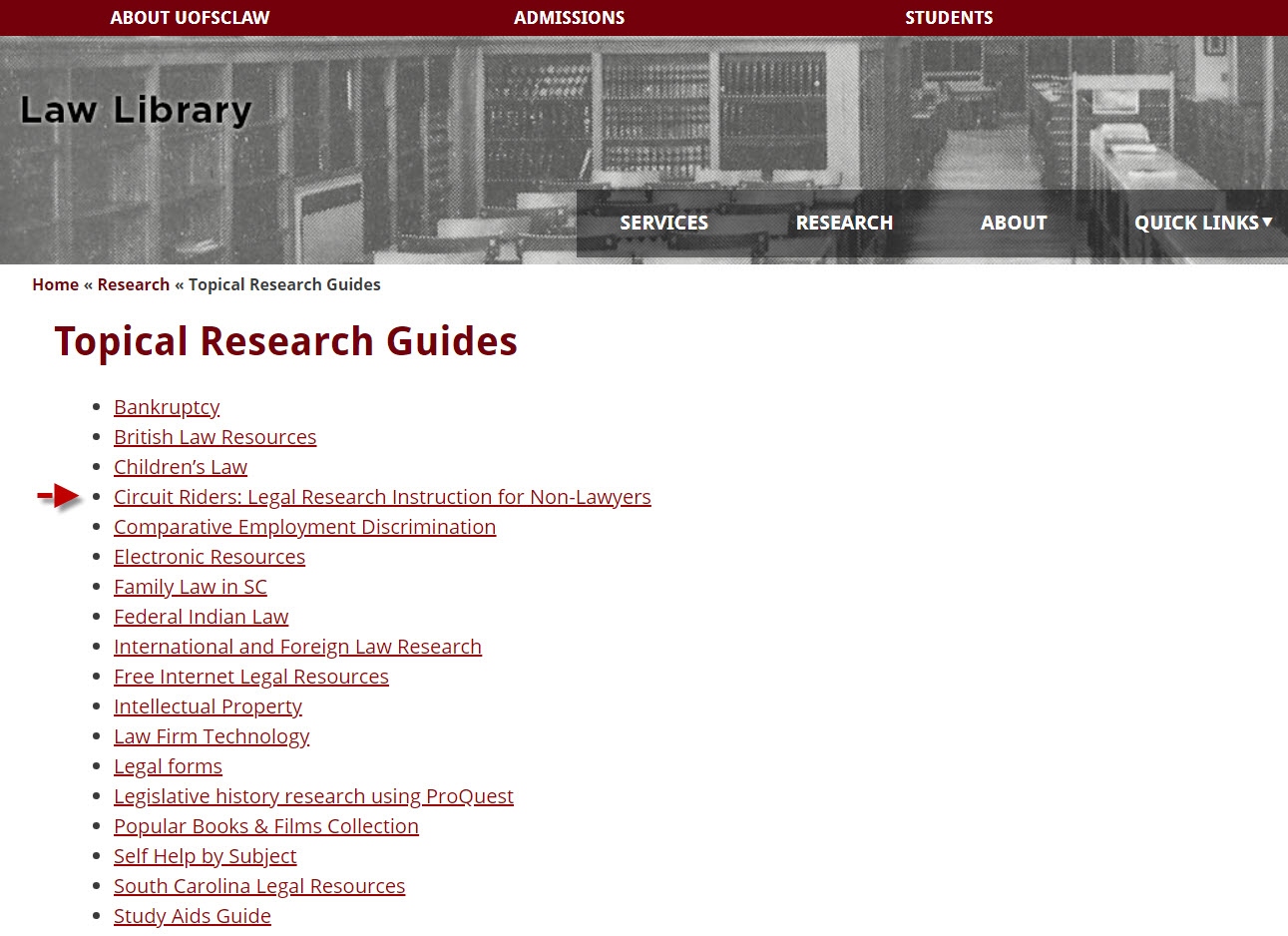 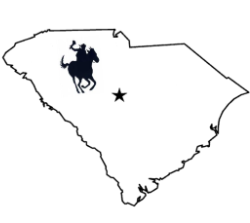 http://law.sc.edu/library/research/research-guides.shtml
South Carolina Court Forms (1)
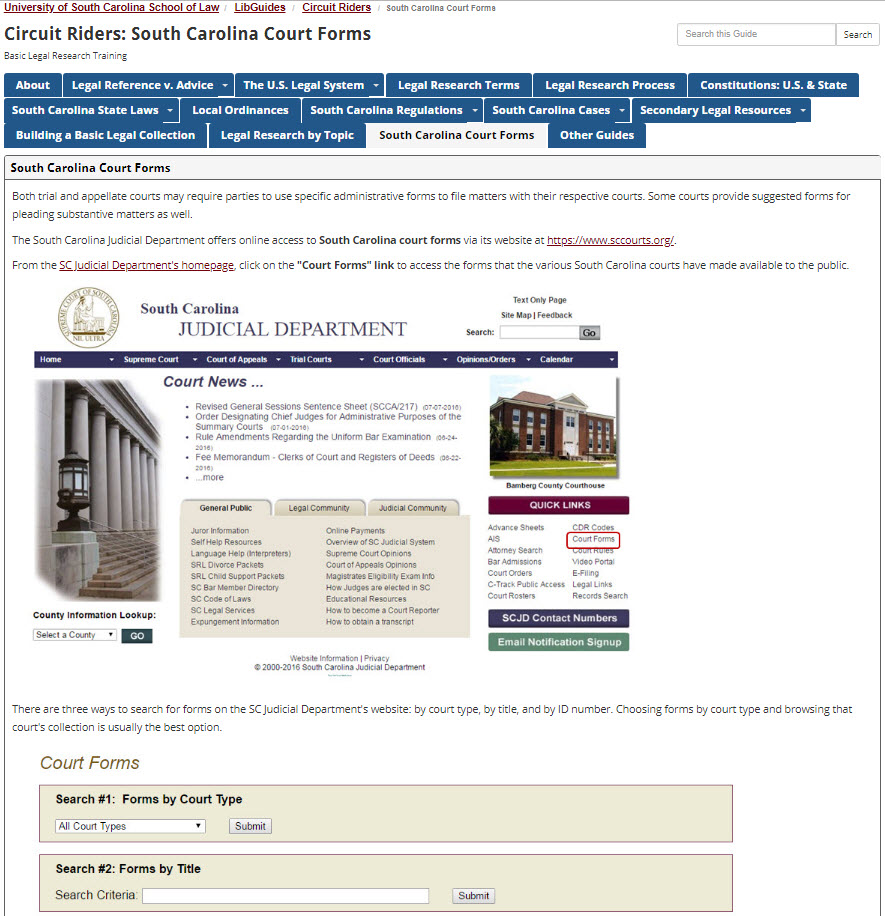 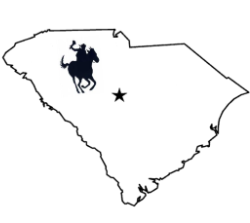 https://guides.law.sc.edu/CircuitRiders/SCCourtForms
South Carolina Court Forms (2)
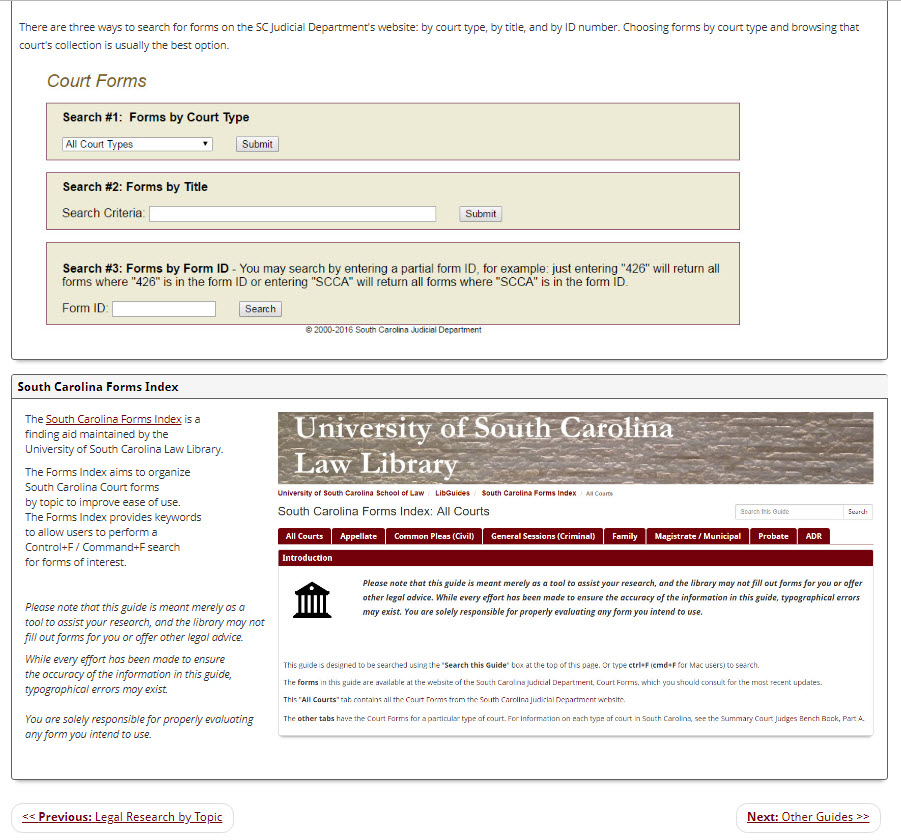 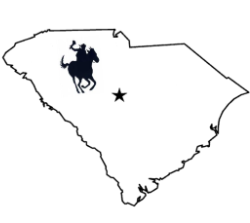 https://guides.law.sc.edu/CircuitRiders/SCCourtForms
Other Guides (1)
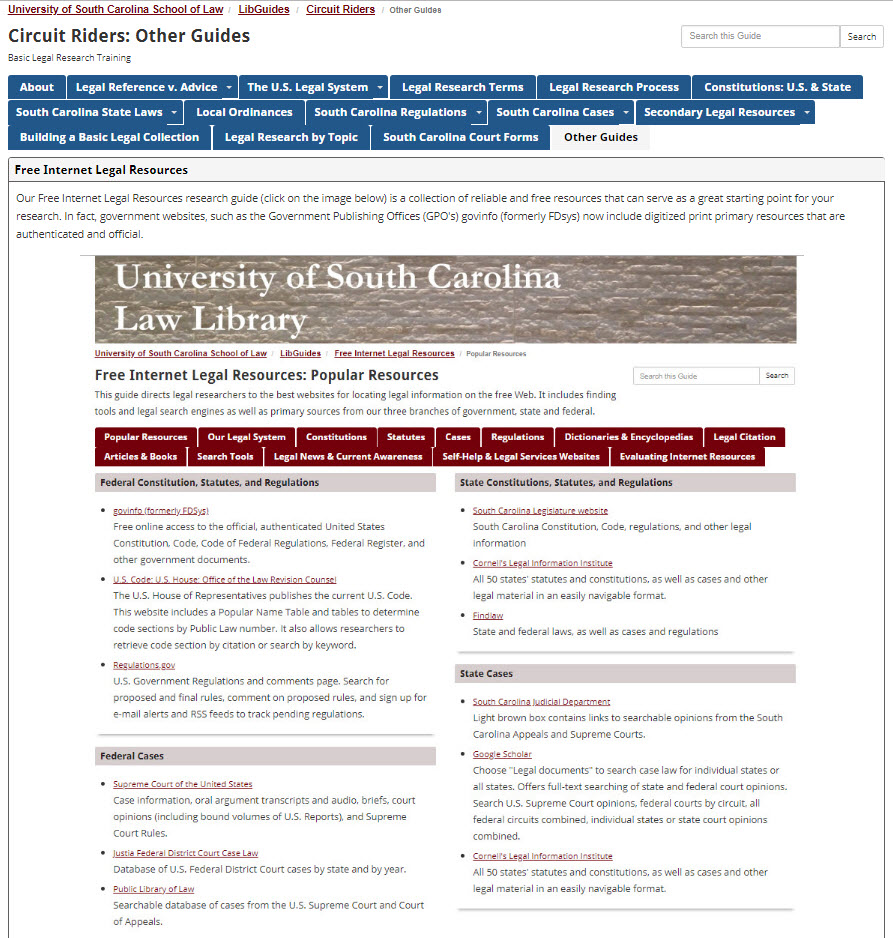 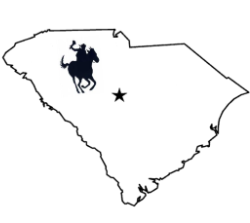 https://guides.law.sc.edu/CircuitRiders/OtherGuides
Other Guides (2)
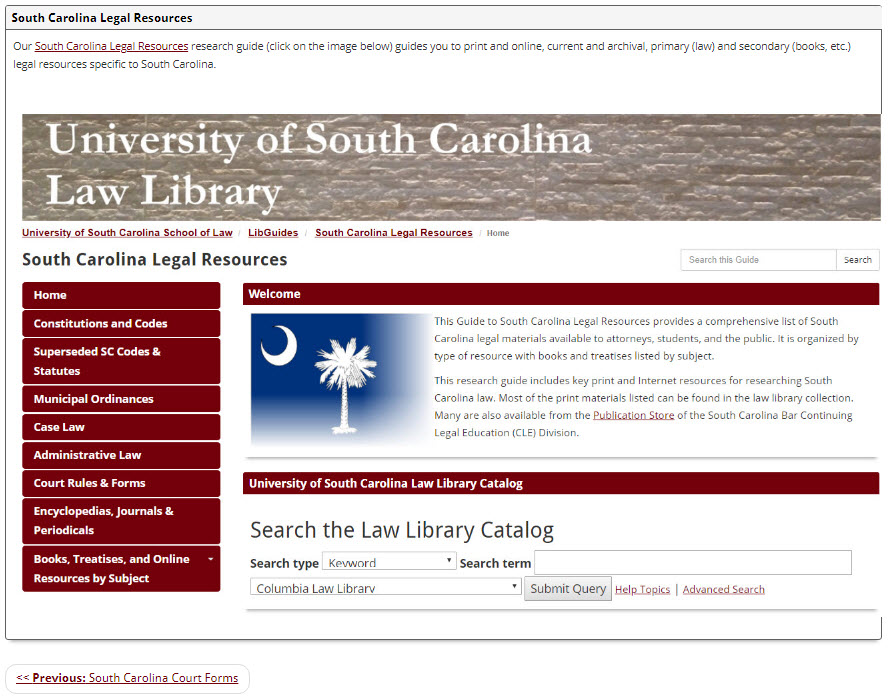 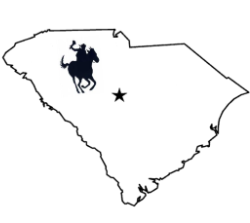 https://guides.law.sc.edu/CircuitRiders/OtherGuides
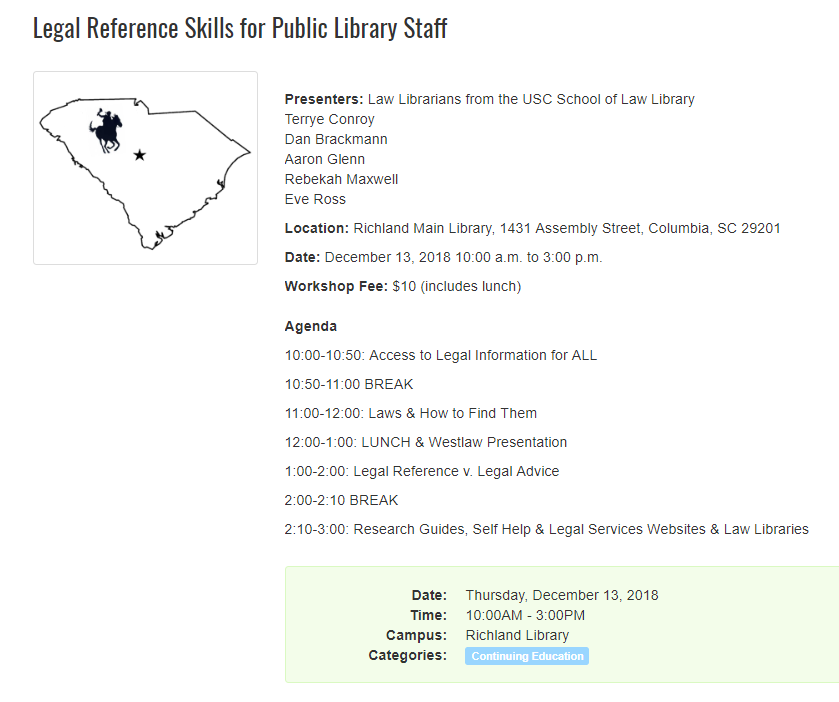 https://statelibrary.sc.libcal.com/event/4242703
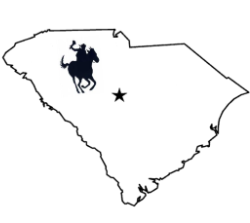 CONTACT US
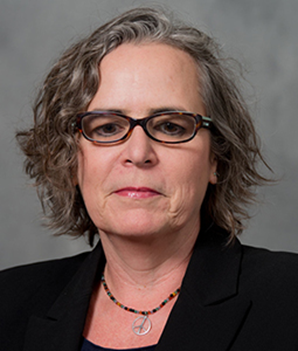 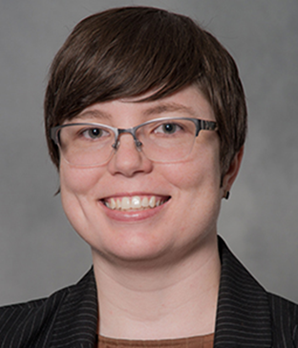 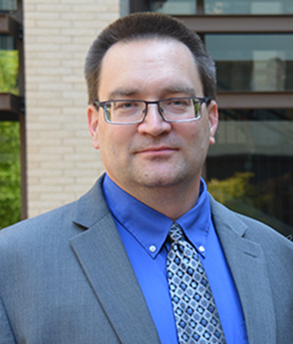 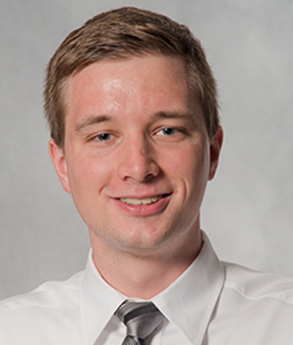